Trường THPT………
BÀI 14. TÍNH BIẾN THIÊN ENTHALPY CỦA PHẢN ỨNG HOÁ HỌC
GV: ……………………………………………………..
TRÒ CHƠI Ô CHỮ
Câu 3:  Cho phương trình nhiệt hoá học sau:
						
So sánh giá trị 	                so với
1
2
3
Câu 2:  Nhiệt kèm theo phản ứng tạo thành từ 1 mol chất từ các đơn chất bền là
Câu 1:  Sulfuric acid đặc thêm vào nước làm cho nước nóng lên là quá trình toả nhiệt hay thu nhiệt.
1. XÁC ĐỊNH BIẾN THIÊN ENTHALPY CỦA PHẢN ỨNG DỰA VÀO NĂNG LƯỢNG LIÊN KẾT
PHIẾU HỌC TẬP SỐ 1
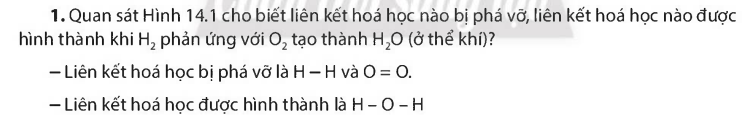 PHIẾU HỌC TẬP SỐ 2
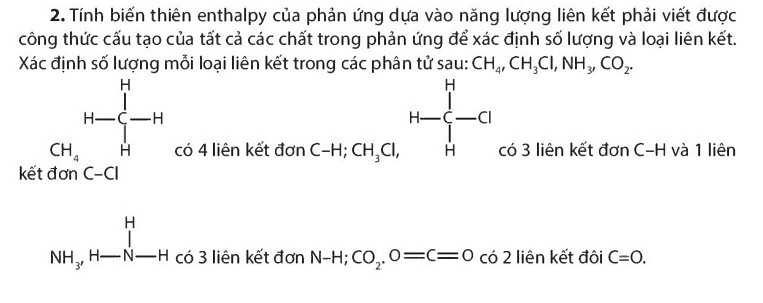 PHIẾU HỌC TẬP SỐ 3
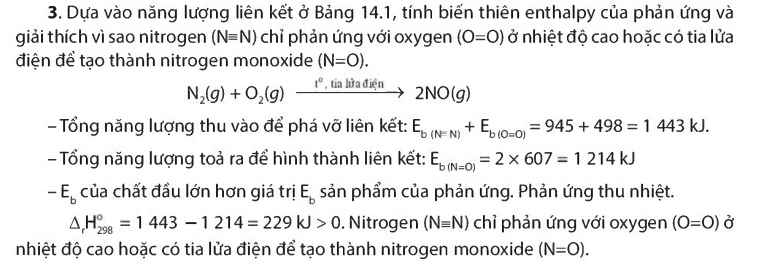 Công thức tính biến thiên anthalpy của phản ứng dựa vào năng lượng liên kết:
2. XÁC ĐỊNH BIẾN THIÊN ENTHALPY CỦA PHẢN ỨNG DỰA VÀO ENTHALPY TẠO THÀNH
Ví dụ 3: Cho enthalpy tạo thành chuẩn của các chất tương ứng trong phương trình
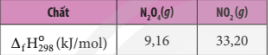 Tính biến thiên enthalpy của phản ứng sau:
2NO2(g) → N­2O4 (g)
2. XÁC ĐỊNH BIẾN THIÊN ENTHALPY CỦA PHẢN ỨNG DỰA VÀO ENTHALPY TẠO THÀNH
Theo công thức (2), ta có:
= 9,16 – 2
33,20 = -57,24 kJ
< 0 nên phản ứng toả nhiệt.
2. XÁC ĐỊNH BIẾN THIÊN ENTHALPY CỦA PHẢN ỨNG DỰA VÀO ENTHALPY TẠO THÀNH
Ví dụ 4: Cho nhiệt tạo thành chuẩn của các chất tương ứng trong phương trình
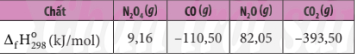 Tính biến thiên enthalpy của phản ứng sau:
N2O4(g) + 3CO(g) → N2O(g) + 3CO2 (g)
2. XÁC ĐỊNH BIẾN THIÊN ENTHALPY CỦA PHẢN ỨNG DỰA VÀO ENTHALPY TẠO THÀNH
Theo công thức (2), ta có:
= 82,05 + 3*(-393,50)-9,16-3*(-110,5) = -776,11 kJ
Do
< 0 nên phản ứng toả nhiệt.
Cho phương trình hoá học tổng quát:
aA + bB
m + nN
tính được biến thiên enthalpy chuẩn của một phản ứng hoá học
Củng cố
phản ứng sau dựa vào bảng giá trị Eb ở bàng 14.1:
Câu 1: Xác định
Hãy cho biết phản ứng trên toả nhiệt hay thu nhiệt?
của 2 phản ứng sau:
Câu 2: Tính
Liên hệ giữa giá trị
với độ bền của O3, O2 và giải thích, biết phân tử O3 gồm 1 liên kết đôi O=O và 1 liên kết đơn O-O
Củng cố
Câu 3: Tính biến thiên enthalpy của phản ứng phân huỷ trinitroglycerin (C3H5O3(NO2)3) theo phương trình sau (biết nhiệt tạo thành của nitroglycerin là -370,15 kJ/mol):
6N2(g) + 12CO2(g) + 10H2O(g) + O2(g)
4 C3H5O3(NO2)3(s)
Hãy giải thích vì sao trinitroglycerin được ứng dụng làm thành phần thuốc súng không khói.
VẬN DỤNG
Dựa vào số liệu về năng lượng liên kết ở bảng 14.1, hãy tính biến thiên enthalpy của 2 phản ứng sau:
So sánh kết quả thu được, từ đó cho biết H2 hay C7H16 là nhiên liệu hiệu quả hơn cho tên lửa (biết trong C7H16 có 6 liên kết C-C và 16 liên kết C-H).